Review Practice!
Why do you drink coffee?
What (kind of) book do you read?
Can I go to the bathroom? (2nd form)
Is she angry? (1st form)
What (kind of) ice cream do you like to eat?
Why do you go to school?
Does he have blue eyes? (2nd form)
What animal (dòng wù) do you like?
Time Words!
More Time Words:
today (今天 – jīn tiān)
tomorrow (明天 – míng tiān)
yesterday (昨天 – zuó tiān)
the day before yesterday (前天 – qián tiān)
the day after tomorrow (后天 – hòu tiān)
3 days ago (3天前 – sān tiān qián)
3 days from now (3天后 – sān tiān hòu)
Monday (星期一 – xīng qí yī)
Tuesday (星期二 – xīng qí èr)
Sunday (星期日/天 – xīng qí rì/tiān)
January (一月) – yī yuè
often (常常 – cháng cháng)
Time Words:
early morning (早上 – zǎo shàng)
morning (上午 – shàng wǔ)
noon (中午 – zhōng wǔ)
afternoon (下午 – xià wǔ)
evening (晚上 – wǎn shàng)
midnight (半夜 – bàn yè)
1:00 (一点[钟] – yī diǎn zhōng)
2:00 (两点[钟] – liǎng diǎn zhōng)
12:00 (十二点[钟] – shí èr diǎn zhōng)
right now (现在 – xiàn zài)
Shén me shí hòu (什么时候)?
“What time?” / “When”
Expressing "When" with 什么时候 (shén me shí hòu)
Structure
	Subj. + 什么时候 + Predicate ? 
(To keep things simple, we'll just include questions about the future; asking questions about the past can be slightly more complicated.)
Examples: 
Subjects
ní - youwǒ – me/Itā – he/shetā men - theywǒ men – we/uszhè - thisnà – that

Predicate
…go to school
…eat ice cream
…(are) tired
…like to read
…(are) hungry
**NOTE: “Time” words always come at the BEGINNING of the sentence.It can either go before or after the subject.But it NEVER comes at the end of the sentence.
StructureQ: Subj. + 什么时候 + Predicate ?A: Subj. + Time + Predicate.     OrTime + Subj. + Predicate.
Q: Nǐ + shěnme shíhòu + qù yóuyǒng ?

A: Wǒ + míngtiān + qù yóuyǒng.
A: Míngtiān + wǒ + qù yóuyǒng.
A: Wǒ + qù yóuyǒng + míngtiān.
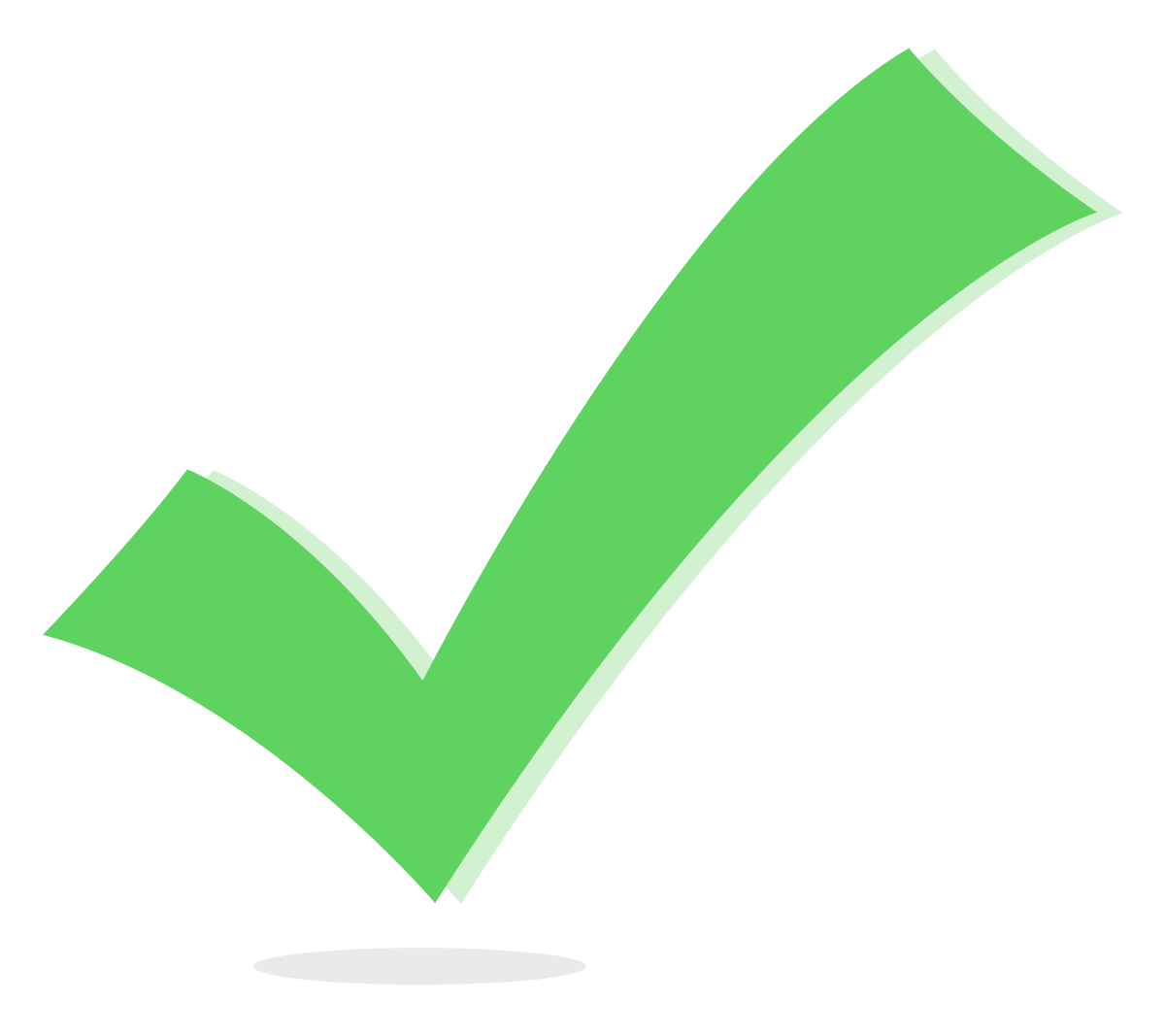 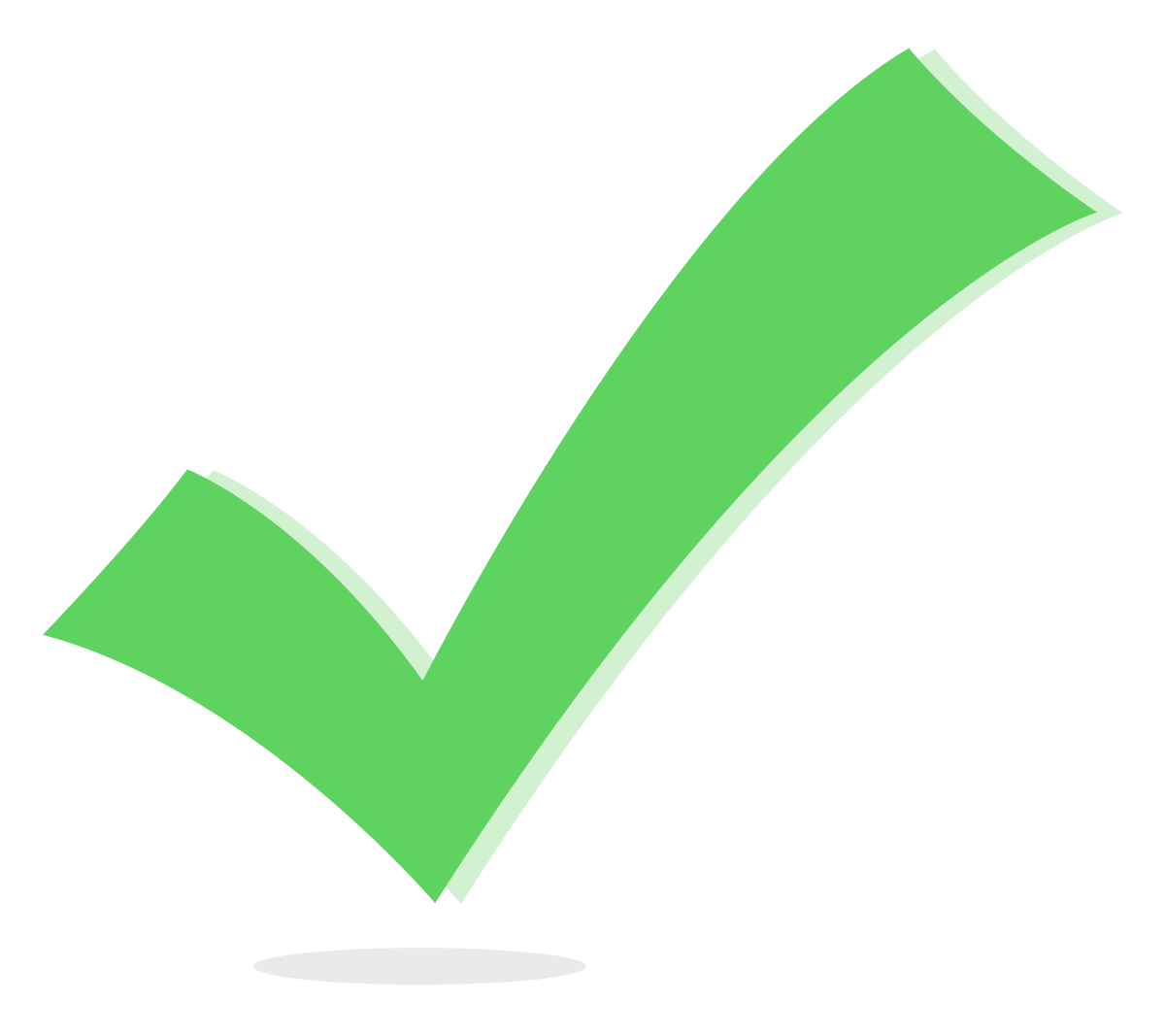 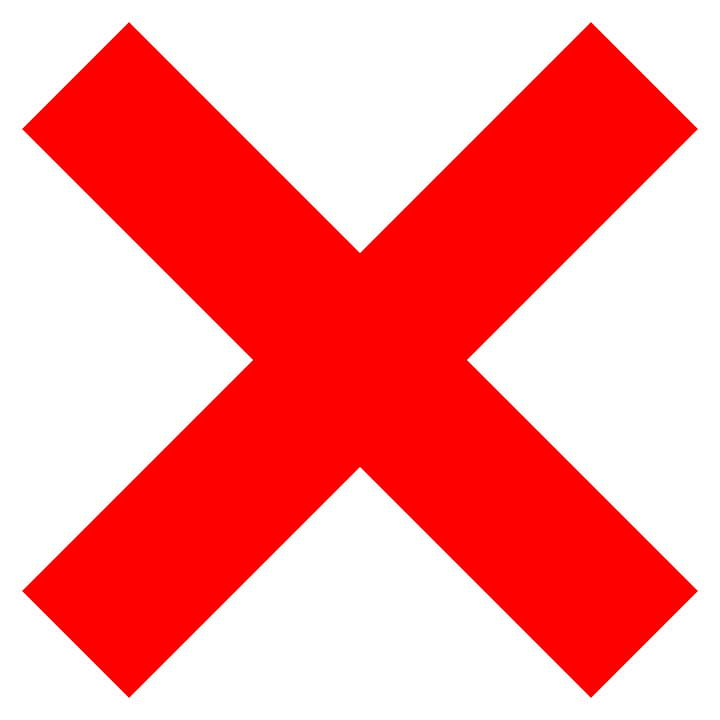 StructureQ: Subj. + 什么时候 + Predicate ?A: Subj. + Time + Predicate	or 	Time + Subj. + Predicate.
Examples:
A: 	你  什么时候  累 ？	Nǐ shén me shí hou lèi?
		When are you tired?
B:	我 晚上 累。	Wǒ wǎn shàng lèi.
		I am tired in the evening.

A:	他 什么时候 喝咖啡？		Tā shén me shí hou hē kā fēi?
		When does he drink coffee?
B:	他  早上  喝咖啡？– Tā zǎo shàng hē kā fēi.
		He drinks coffee in the early morning.
Structure
Q: Subj. + 什么时候 + Predicate ?A: Subj. + Time + Predicate	or 	Time + Subj. + Predicate.
Examples:
A:	我们   什么时候   吃饭？		Wǒ mén shén me shí hou chī fàn?
		When are we eating?
B:	我们   6 点  吃饭。		Wǒ mén liù diǎn chī fàn.
		We're eating at 6:00.

A: 	高老师  什么时候  去意大利？	 Gāo lǎo shī shén me shí hou qù Yì dà lì?
		When is Mrs. Roquemore going to Italy?
B:	我  星期四  去。	Wǒ xīng qí sì qù.
		I am going on Thursday.
Practice
StructureQ: Subj. + 什么时候 + Predicate ?
A: Subj. + Time + Predicate. 	or 		Time + Subj. + Predicate.
When will you eat ice cream?
When will you swim?
When are you busy?
When are you going to school?
When are you hungry?
When can I go to the bathroom?
When are you tired?
When do you not watch TV?
When do you not like to drink soda?
How to say, “During _____”
In English, we like to say “During (this time)” or “When (this is happening)”.
We don’t use “shénme shíhou” in this instance, because “shénme shíhou” literally means “what time”.
Instead we use: 
_____ de shíhou 
Which means, “______’s time”
Examples:
   Yóuyǒng    de shíhòu…
“swimming’s time” or 
“the time that I’m swimming” or 
“when I’m swimming”
   Yóuyǒng    de shíhòu, wǒ bú chī bǐsà.
   Máng    de shíhòu, wǒ bú kěyǐ shuìjiào.
   Wán yóuxì    de shíhòu, wǒ bú zuò gōngkè.
Mixed Review! (You’re getting better at this!)
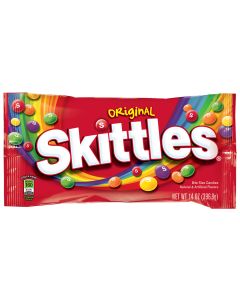 Nǐ hē píng guǒ zhī ma?
Nǐ hē bu hē pú táo guǒ zhī?
Nǐ hē shén me guǒ zhī?
Nǐ wèi shén me hē guǒ zhī?
Nǐ shén me shí hòu hē guǒ zhī?

Nǐ chī Skittles ma?
Nǐ chī bu chī M&Ms?
Nǐ chī shén me táng guǒ?
Nǐ wèi shén me bù chī tang guǒ?
Nǐ shén me shí hòu chī tang guǒ?
Do you drink apple juice? (1st form)
Do you drink grape juice? (2nd form)
What (kind of) juice do you drink?
Why do you drink juice?
When do you drink juice?

Do you eat Skittles? (1st form)
Do you eat M&Ms? (2nd form)
What (kind of) candy do you eat? 
Why do you not eat candy?
When do you eat candy?
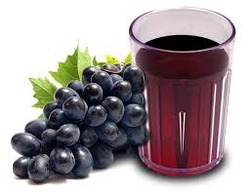 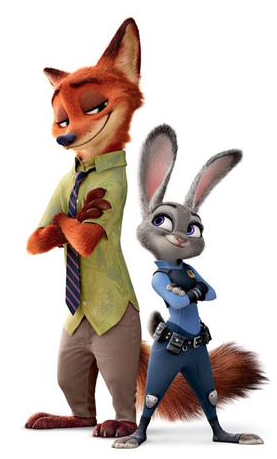 Mixed Review! (You’re getting better at this!)
What is this movie?
What (kind of) movie do you like?
Do you like to watch Toy Story? (1st form)
Do you like to watch Zootopia? (2nd form)
Why do you watch movies?
Why do you not like to watch movies?
When do you watch movies?
When do you watch scary (kǒng bù) movies?
Zhè shì shén me diàn yǐng?

Nǐ xǐ huān shén me diàn yǐng?

Nǐ xǐ huān kàn Toy Story ma?

Nǐ xǐ bu xǐ huān kàn Zootopia?

Nǐ wèi shén me kàn diàn yǐng?

Nǐ wèi shén me bù xǐ huān kàn diàn yǐng?

Nǐ shén me shí hòu kàn diàn yǐng?

Nǐ shén me shí hòu kàn kǒng bù diàn yǐng?